机械设计比赛ppt模板
Business PowerPoint Template
CONTENT
TEXT HERE
TEXT HERE
TEXT HERE
TEXT HERE
Just add your title
Just add your title
Just add your title
Just add your title
Just add your title
Just add your title
Just add your title
Just add your title
Just add your title
Just add your title
Just add your title
Just add your title
Part
Add Your Title
01
You can add your title here
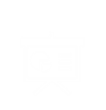 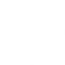 2010
2011
2012
2013
2014
2015
2016
2017
Corporate Step
01
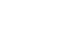 XX
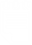 XX
XX
XX
XX
Thought Click here to add you to center of the narrative Thought Click here to add you to center of the narrative Thought Click here to add you to.
 center of the narrative Thought Click here to add you to center of the narrative add you to center of the narrative Thought.
XX
XX
XX
Corporate Step
01
5%
8%
TEXT HERE
8%
TEXT HERE
TEXT HERE
40%
Thought Click here to add you to center of the narrative Thought Click here to add you to center of the narrative Thought Click here to add you to center of the narrative Thought Click here to add you to center of the narrative add you to center of the narrative Thought Click here to add you to center of the add you to center of the narrative  add you
30%
TEXT HERE
TEXT HERE
12%
TEXT HERE
不可链接EXCEL数据表格，需手动修改
[Speaker Notes: 模板来自于 http://meihua.docer.com/]
Part
Add Your Title
02
You can add your title here
TEXT HERE
add your title
add your title
TEXT HERE
TEXT HERE
TEXT HERE
add your title
add your title
add your title
add your title
add your title
add your title
TEXT HERE
TEXT HERE
add your title
add your title
add your title
add your title
Corporate Step
2012
02
2013
2014
2015
2016
2017
Title
Corporate Step
02
Title
Title
Title
Just add your title
Just add your title
Just add your title
Just add your title
Just add your title
Just add your title
Just add your title
Just add your title
Just add your title
Just add your title
Just add your title
Just add your title
Part
Add Your Title
03
You can add your title here
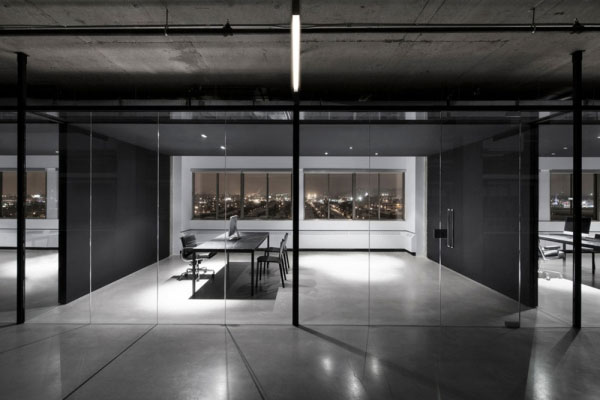 Corporate Step
03
Thought Click here to add you to center of the narrative Thought Click here to add you to center of the narrative Thought Click here to add you to center of the narrative Thought
Thought Click here to add you to center of the narrative Thought Click here to add you to center of the narrative Thought Click here to add you to center of the narrative
Thought Click here to add you to center of the narrative Thought Click here to add you to center of the narrative Thought Click here to add you to center of the narrative Thought
center of the narrative Thought Click here to add you to center of the narrative
Corporate Step
03
Just add your title
Just add your title
Just add your title
Part
Add Your Title
04
You can add your title here
Corporate Step
text
04
text
text
text
text
Title
Title
text
Just add your title
Just add your title
Just add your title
Just add your title
Corporate Step
Thought Click here to add you to center of the narrative Thought Click here to add you to center of the narrative Thought Click here to add you to center of the narrative Thought Click here to add you to center of the narrative add you to center of the narrative Thought Click here to add you to center of the add you to center of the narrative  add you
04
THANK YOU
Business PowerPoint Template